Exploring Career Information
Chapter 7
“Knowledge is power, but 
only when it is used.”
—Kahlil Gibran
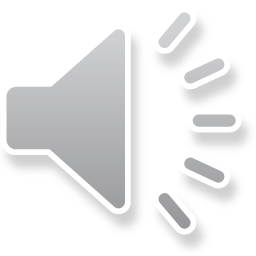 [Speaker Notes: Kahlil Gibran: Latin-American Poet early 1900’s]
Brainstorm Career Options
An important step in the career planning process is brainstorming your career options.
This will help you generate new possibilities.
Rules for brainstorming
Develop a long list of occupational ideas.
Don’t limit yourself; consider even the most outrageous ideas.
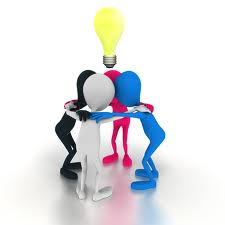 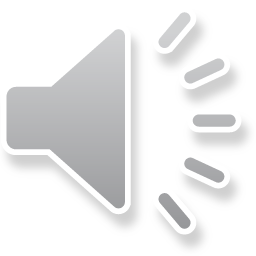 [Speaker Notes: Brainstorming Career Options is an important step in the career planning process.

Cultivate a brainstorming mindset: Brainstorming is the process of generating and entertaining as many ideas on a particular topic as possible—career ideas, in this case.
Start thinking beyond all of the obvious career options you have considered and generate new possibilities

Develop a long list of occupational ideas.
Don’t limit yourself; consider even the most outrageous ideas example Astronaut, Lion Tamer]
Assess Your Interests
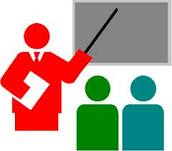 Think about one of your interests
Assess your skills, values, and personality with regards to this interest
Ask yourself the following questions:
Could I teach people about this?
Could I sell something related to this?
Could I do research or write about this?
What kind of service could I perform using my skills as related to this interest?
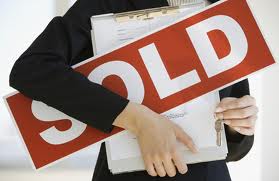 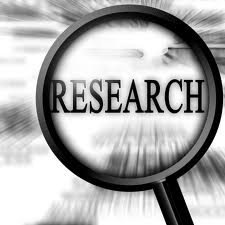 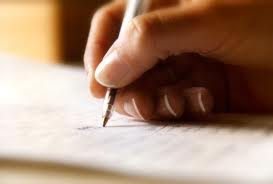 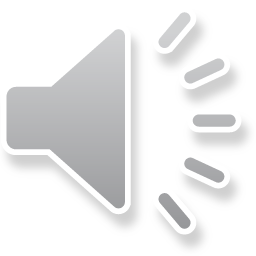 [Speaker Notes: Share with your group and report out:  3- 5 people in smaller class 5-7 in larger class
Each share one interest and assess it.  Group leader will report findings.

Example: Mountain Biking / Working out /]
Researching careers: the value of searching Related Occupations
Make a list of your top 3 to 5 occupations
Expand the list and create 2 related occupations for each one
Example: 
Nurse: Related Occupations: Doctor, Medical Assistant, 
Medical Field: Radiologist, Sonographer, Nutritionist, Therapist

On O*Net, if you search the career you are most interested in and scroll to the bottom of the profile you will find closely related careers that you could also research.
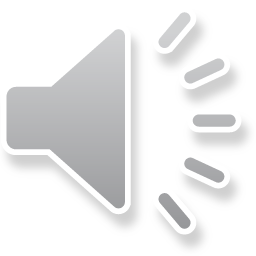 [Speaker Notes: Make a list of your top 3 to 5 occupations
Expand the list and create 2 related occupations for each one
(a good source for this is O*Net)]
Career Paths
Also known as “Career ladders.”
Routes to advancement within an organization.
Once you understand where you fit in an organization, you can prepare to move “up the ladder.”
Find an area within the company that you find most interesting that fits best with your interests, personality, values, and skills
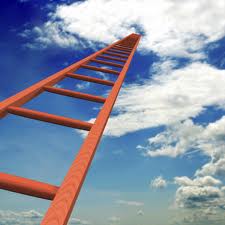 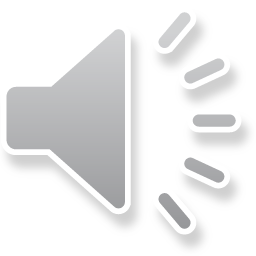 [Speaker Notes: -Most career centers and libraries have books that outline career paths
-There are almost always routes to advancement within an organization.
-Once you understand where you fit within the organization, you can prepare to move up the ladder.
-If you have been focusing on one specific industry, you should analyze what functions are interesting to you with regards to that particular industry and see what other industry those functions may fit. For example the medical field, maybe you are interested in the scientific aspect of the medical field.  Also consider other scientific industries like Pharmaceuticals.  If it’s the “helping” people you like about the medical industry, think about helping people in other industries like customer service, maybe therapy counseling or teaching.]
Career Research Strategies
Decide which occupations to research.
Prioritize ideas
Research the industry, functional areas.
Explore industry trends, current events.
Identify relevant professional associations.
Use web resources to identify employers.
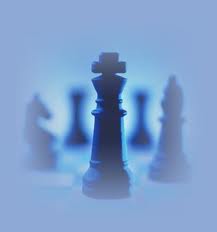 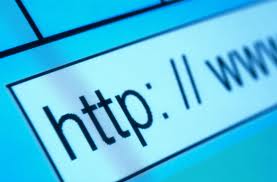 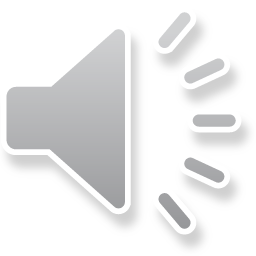 [Speaker Notes: Develop a strategy
Decide which occupations to research: Look at your list Use your Cherry Pink Sheet as an example:, maybe now that we have done a couple of assessments you may be able to prioritize the list and add some or take some occupations off

Research the industry, functional areas.

Explore industry trends, current events.

Identify relevant professional associations.

Use web resources to identify employers.]
Government Employment Opportunities
More than 18 million people employed by all branches of government.
Within 5 years, almost half of federal government current employees will be eligible to retire.
America’s Job Bank www.jobbankinfo.org  
Federal Jobs Digest  www.fedjobs.com
Search www.usajobs.opm.gov
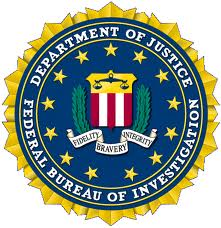 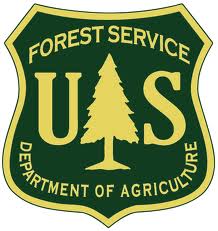 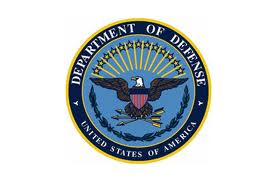 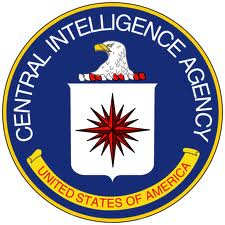 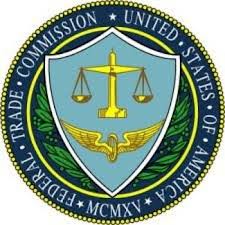 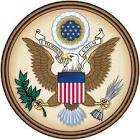 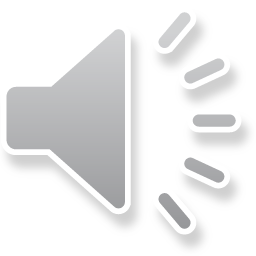 [Speaker Notes: When private industry is cutting back on hiring, the government is often the best place to find a job
Read slide]
Sample federal employment opportunities                                 p. 142
Executive Departments
AGRICULTURE
COMMERCE
DEFENSE
DEVELOPMENT
EDUCATION
ENERGY
HEALTH AND HUMAN SERVICES
HOMELAND SECURITY
HOUSING AND URBAN
INTERIOR
JUSTICE
LABOR
STATE
TRANSPORTATION
TREASURY
VETERANS AFFAIRS
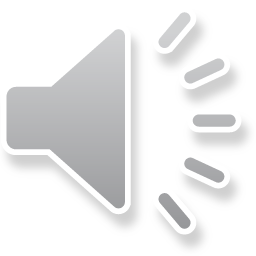 Sample federal employment opportunities                                 p. 142
Positions
Accountant
Architect
Astronomer
Attorney
Biologist/Chemist
Dietician
Engineer
Forester
Internal Revenue Agent
Librarian
Mathematician
Nurse
Occupational Therapist
Pest Control
Pharmacist
Social Worker
Special Agent
Teacher
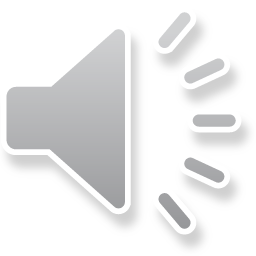 [Speaker Notes: This is not the full list]
Independent Agencies
CIA
EPA 
EEOP
FEDERAL DEPOSIT INSURANCE CORPORATION
GENERAL SERVICES ADMINISTRATION
NATIONAL AERONAUTICS AND SPACE ADMINISTRATION
NATIONAL ARCHIVES AND RECORDS MANAGEMENT
NUCLEAR REGULATORY COMMISSION

OFFICE OF PERSONNEL MANAGEMENT
SMALL BUSINESS ADMINISTRATION
SOC SECUTIRY ADMINISTRATION
TENNESSEE VALLEY AUTHORITY 
US INFORMATION AGENCY
US AGENCY FOR INTERNATIONAL DEVELOPMENT
US POSTAL SERVICE
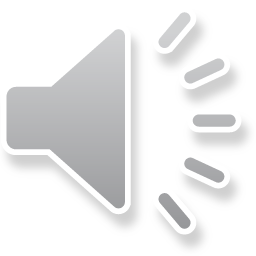 [Speaker Notes: CIA
EPA ENVIRONMENTAL PROTECTION AGENCY
EEOP EQUAL EMPLOYMENT OPPORTUNITY COMMISSION]
Occupational investigation assignment 25pts
Use Printed and Internet Resources
No late papers accepted 
Research only ONE occupation
Fill the template out thoroughly
Takes a lot of effort on your part to research this career so make sure it is something you are interested in
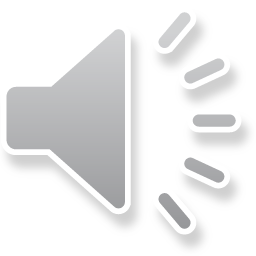 Occupational investigation assignment 25pts
Use Printed and Internet Resources
Choose ONE occupation you are interested in to investigate # 1
Answer EACH of the questions thoroughly.  Use at least TWO sources meaning Internet, Books, Magazines, (Career Center) etc. # 2
# 3 Describe the work in detail
# 4 Future Prospects: O*NET & BLS
online.onetcenter.org 
www.bls.gov/oco
# 5 Training & Education
online.onetcenter.org
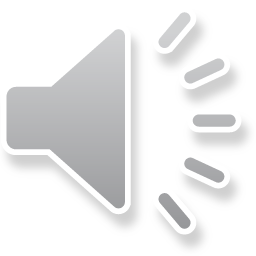 [Speaker Notes: If at this point you are not interested in any occupation so far, just choose the one you dislike the least ]
# 6 Where can you get the training?
Transfer Center & Career Center
www.Careerinfonet.org 
# 7 What self-management, personal requirements are important for this occupation?
www.Eureka.org
# 8 List occupation similar to this one from your Strong:
Page 5-7 of Strong
# 9 What College Major?
Do some research….visit Transfer Center or Career Center
http://uncw.edu/career/WhatCanIDoWithaMajorIn.html
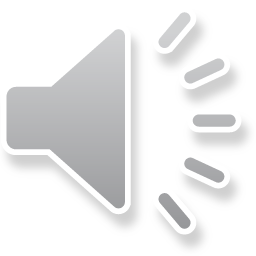 [Speaker Notes: www.Careerinfonet.org Education & Training  Programs @ Colleges Education & Training Finder Occupation

www.Eureka.org (log in)  Careers  Browse Occupations  click on one]
# 10 What immediate jobs/volunteer opportunities relate to this field?
What can you do to get involved quickly in this field?

# 11 Working conditions…….etc.?
O*Net, Eureka, BLS

# 12 p. 4 of MBTI: These are the tasks you PREFER to use.  How does this compare with the tasks that relate to the occupation you are researching?
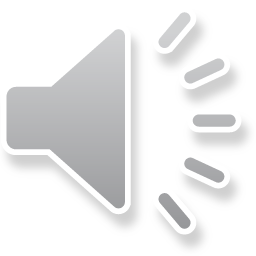 Employer DirectoriesChapter 7 Continued
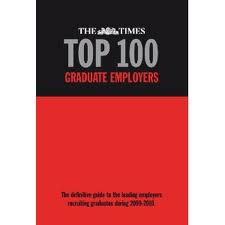 Employer directories provide information about specific companies with current job openings. 
Examples on page 144 
Employer’s name/address
Size in terms of sales
Number of employees
Names of executives


Yellow Pages:  www.yellowpages.com
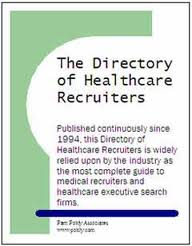 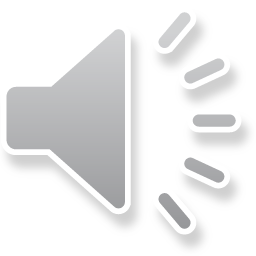 [Speaker Notes: Back to Chapter 7]
Why Conduct Research?
Locate high-level company information.
Obtain telephone numbers/addresses.
Locate company Web pages.
Obtain financial information.
Monitor company news.
Review public opinion.
Identify international business resources.
Explore an industry.
Locate professional associations.
Find career-related conference/meetings.
Research non-profit organizations.
Learn if you would want to work at a company.
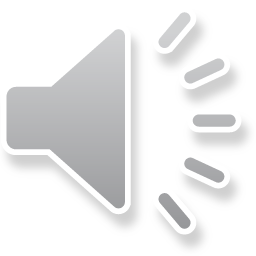 [Speaker Notes: Research can help you in the following ways……….]
Printed Sources of Information
The easiest way to fail at a job search is to put all of your eggs in one basket…..i.e. doing all of your research using one source such as the internet
Newspapers
Fact: Want ads contain only 15% of available job openings.
Trade journals
Business section of library
Magazines
In-house bulletins and announcements
Most companies hire within
Network—ask friends ex: you want to work for Kaiser, your friend works at Kaiser, ask them to tell you about the internal job postings to give you an idea of what they are looking for
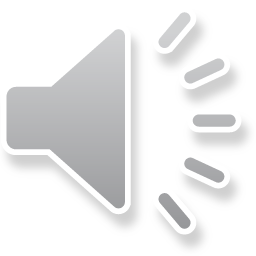 Modern ways to research
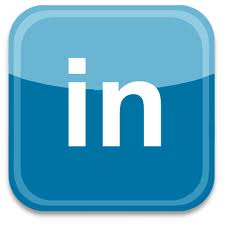 LinkedIn: Create your own virtual job profile and networking system.  Also check out potential employers LinkedIn accounts.
Facebook: Nowadays, everyone has a Facebook.  Even if you think yours is “private”, it may still be searchable. If you’re serious about job searching, your Facebook should not have anything that would discourage future employers.  Also, you can look at a company’s Facebook page to get an idea about who to contact for networking purposes.
Yelp: Read the reviews
Google: Use terms such as “scam” or “benefits”
Glassdoor.com: Get information on interview questions posted by people who have actually interviewed for the company.
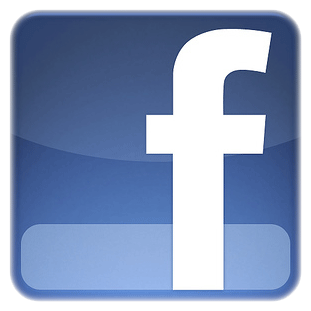 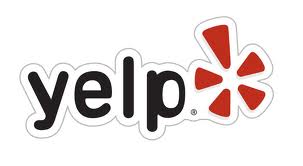 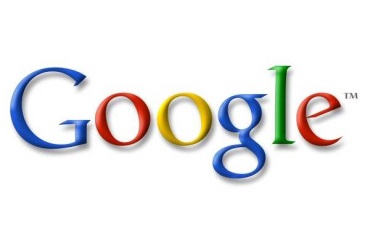 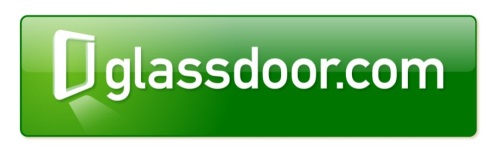 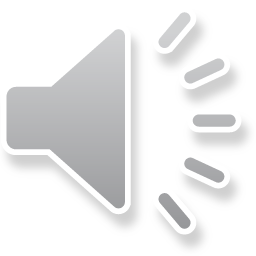